Status of recent/near future VISIT/SHyMet as it relates to the Satellite Foundational Course for GOES-R (SatFC-G)NOAA Satellite Proving Ground / User Readiness 12 May 2016, Norman, OK
Dan Bikos
Cooperative Institute for Research in the Atmosphere (CIRA) / Colorado State University (CSU)

Scott Lindstrom
Cooperative Institute for Meteorological Satellite Studies (CIMSS) / University of Wisconsin - Madison
Outline
Build upon existing VISIT / SHyMet training.
Update existing training with new satellite imagery.
Develop new training based on:
New  capabilities
Recent research
New products
Exisiting VISIT/SHyMet training
67 training sessions available on VISIT web-pages
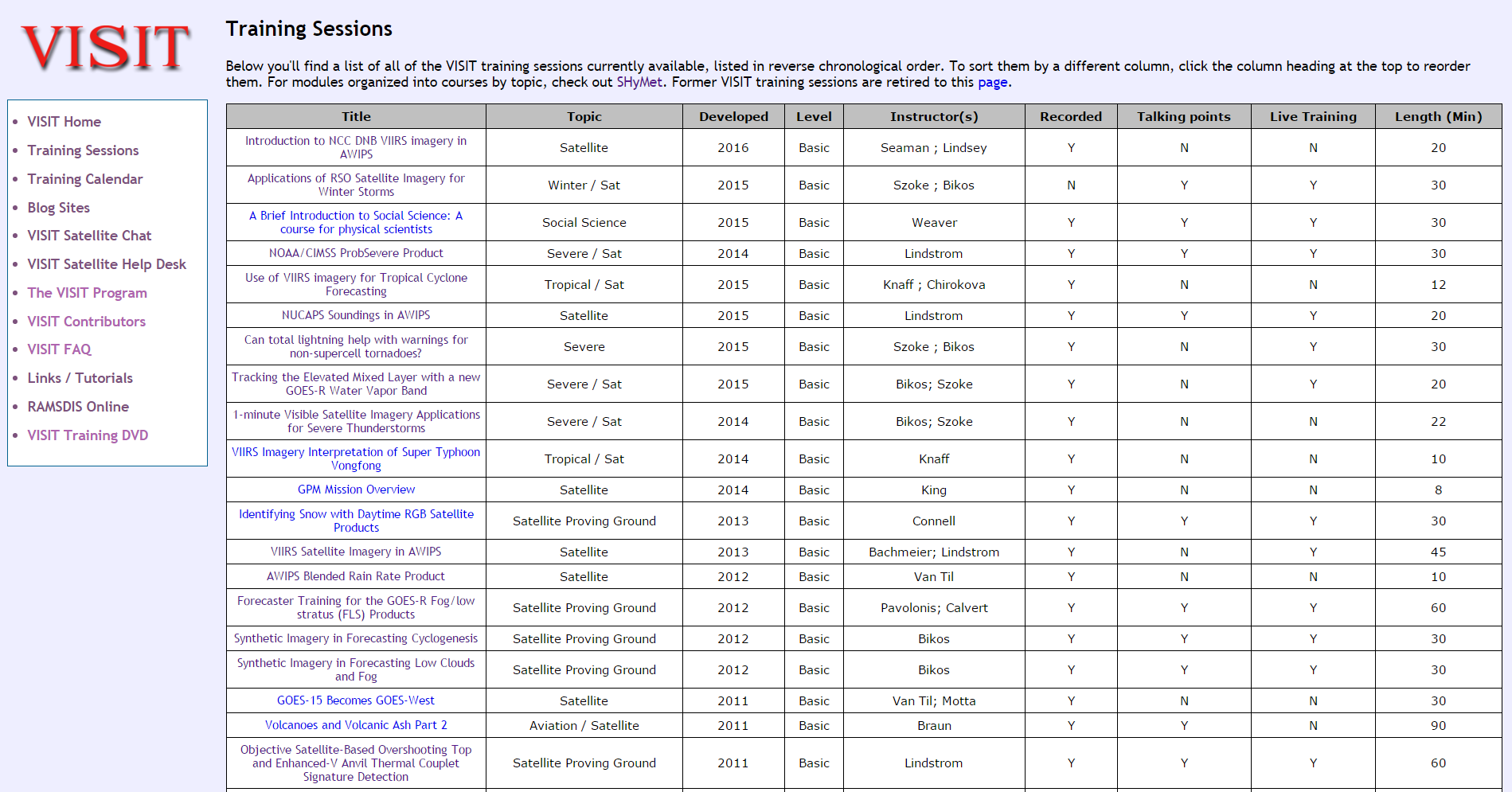 Exisiting VISIT/SHyMet training
67 training sessions available on VISIT web-pages – but many were developed >5 years ago.  GOES-R STAT course is an opportunity for content update!
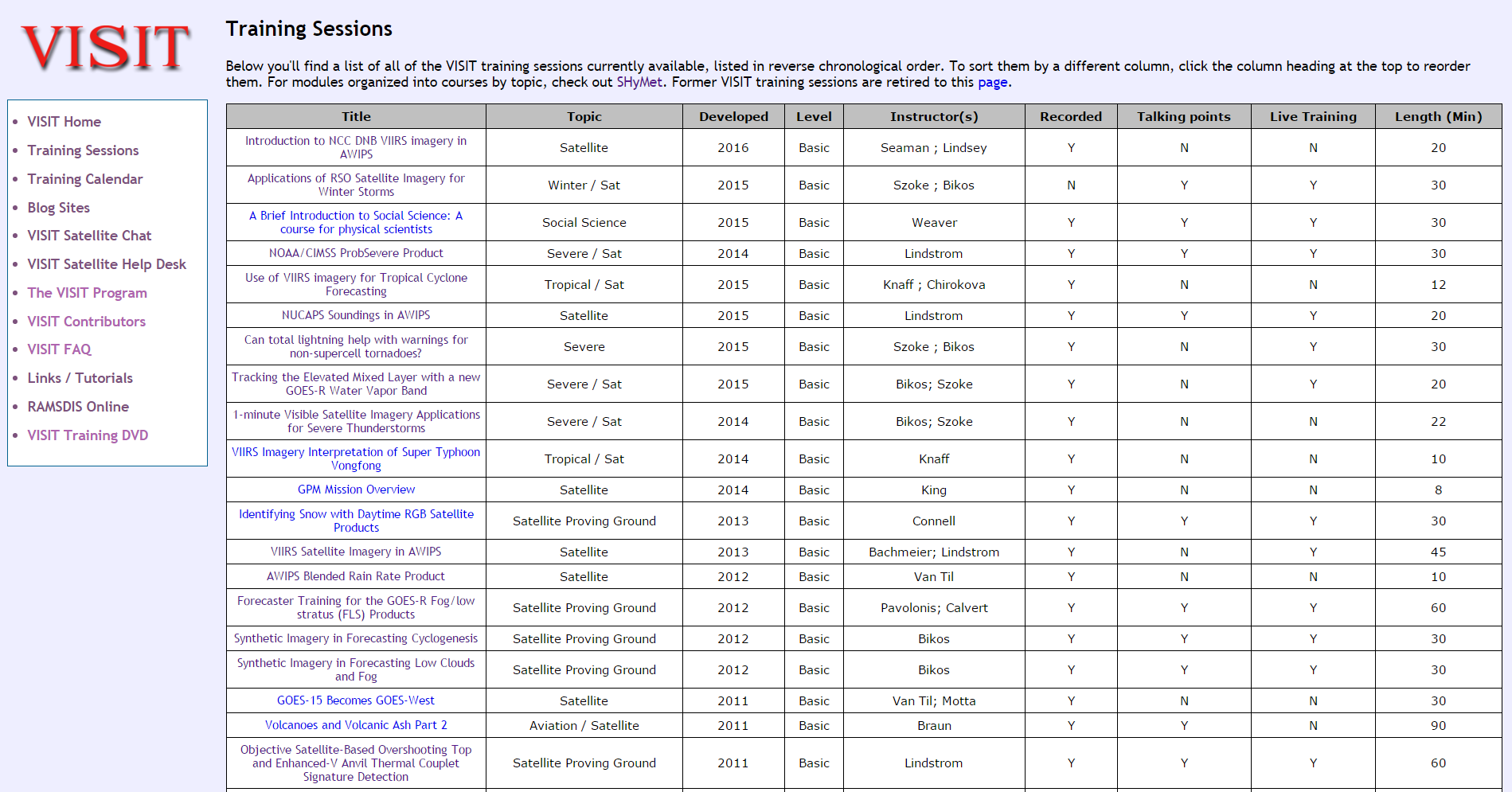 Exisiting VISIT/SHyMet training
40 training sessions / modules comprise 4 SHyMet courses
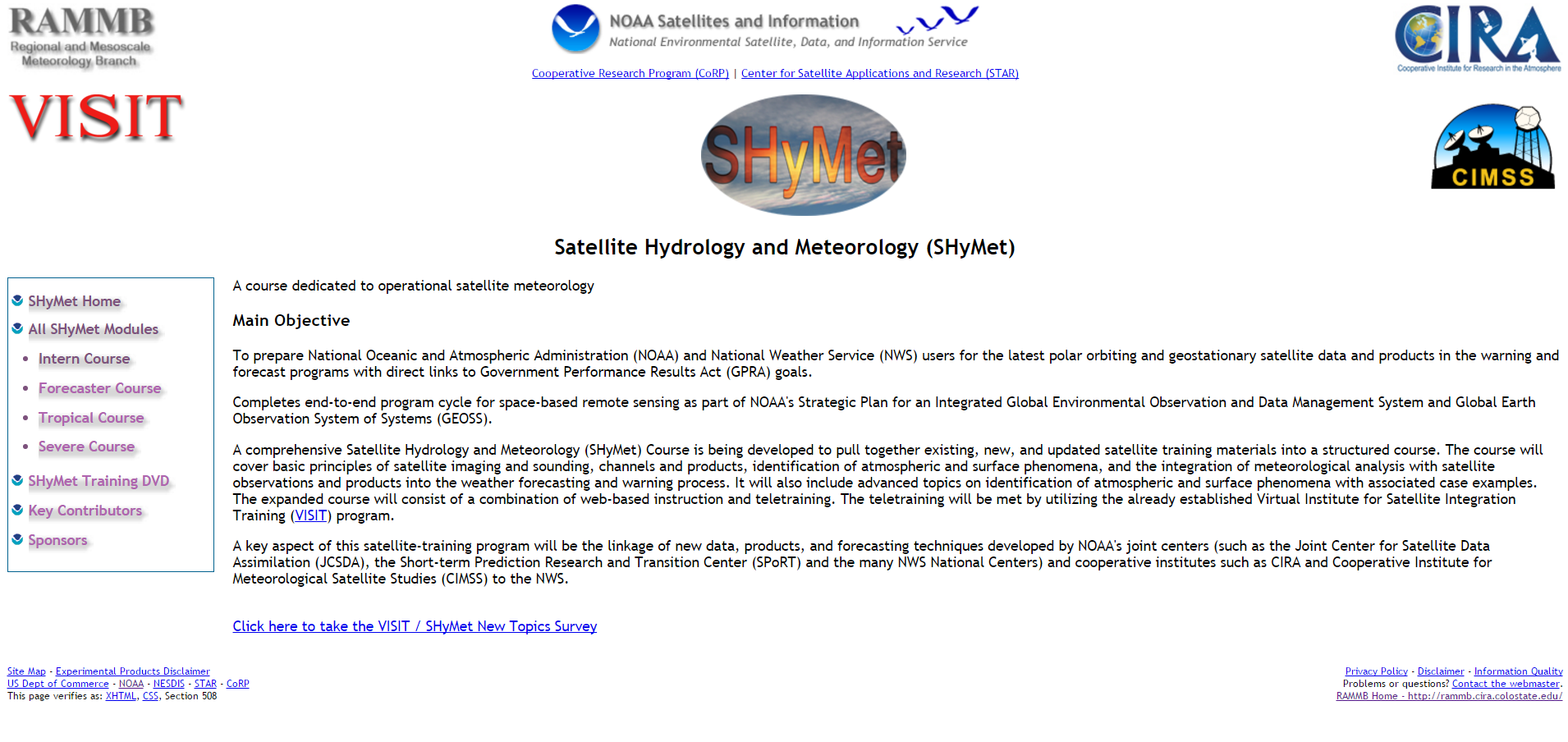 Update existing training
After satellite launch
New imagery and products
Before satellite launch (SatFC-G)
Proxy data
In all cases, SatFC-G training modules are shorter than VISIT/SHyMet Modules
Most are 10 minutes
A few stretch out to 30 minutes
New training based on new capabilities
Introducing new capabilities in IR Water Vapor Bands module:
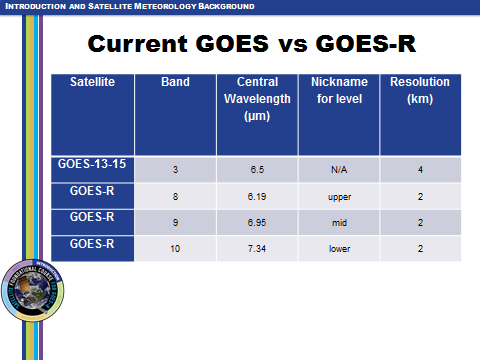 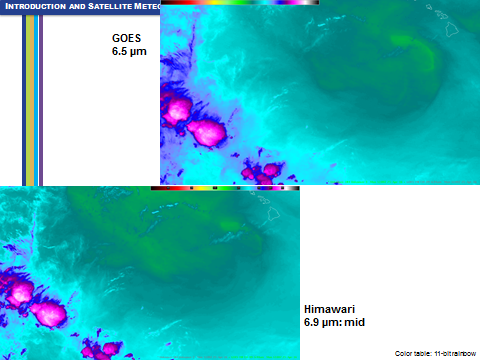 New training based on new capabilities
Introducing new capabilities in convection modules:
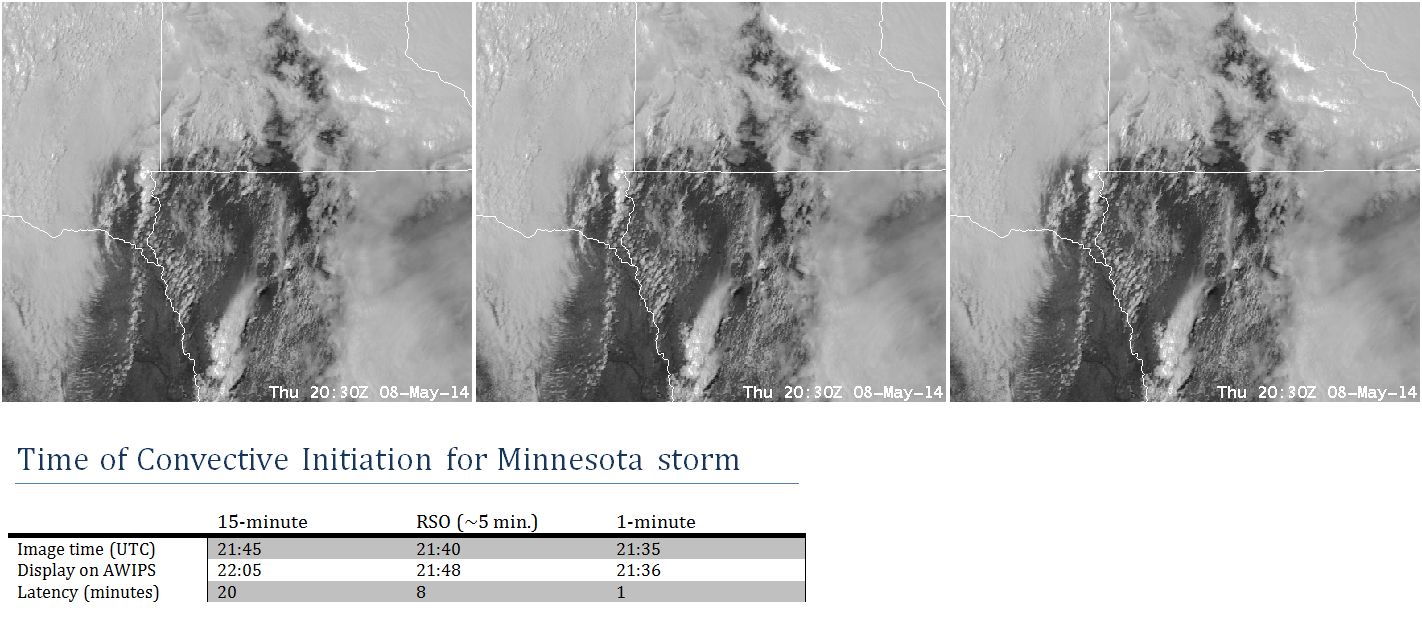 New training based on recent research
Tracking the EML with the GOES-R 7.34 µm band:
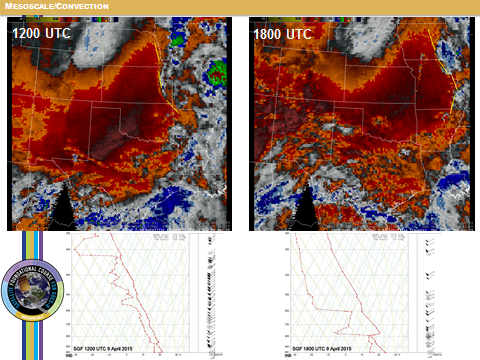 +
+
List of CIRA SatFC-G modules
1.	Spectral bands: IR Water Vapor bands (6.19, 6.95, and 7.34 µm)
2.	Baseline Products: Hurricane Intensity Estimates (HIE)
3.	Baseline Products: Rainfall and precipitation
4.	Introduction to Mesoscale / Convection
5.	Pre-convective environment
6.	Pre-convective cloud features
7.	Boundary forced convection
8.	Mountain waves and orographic enhancement
9.	Mesolows
10.	Convective Evolution: Cumulus congestus / growth
11.	Convective Evolution: Discrete storms
12.	Convective Evolution: Mesoscale Convective Systems
13.	Cyclogenesis: Life cycle
14.	Other jet features
15.	General circulation patterns
16.	Atmospheric rivers
17.	Comparing NWP Simulated Satellite Imagery to Observed Satellite Imagery
Due Dates mostly start in May/June
Baseline Products http://www.goes-r.gov/products/baseline.html
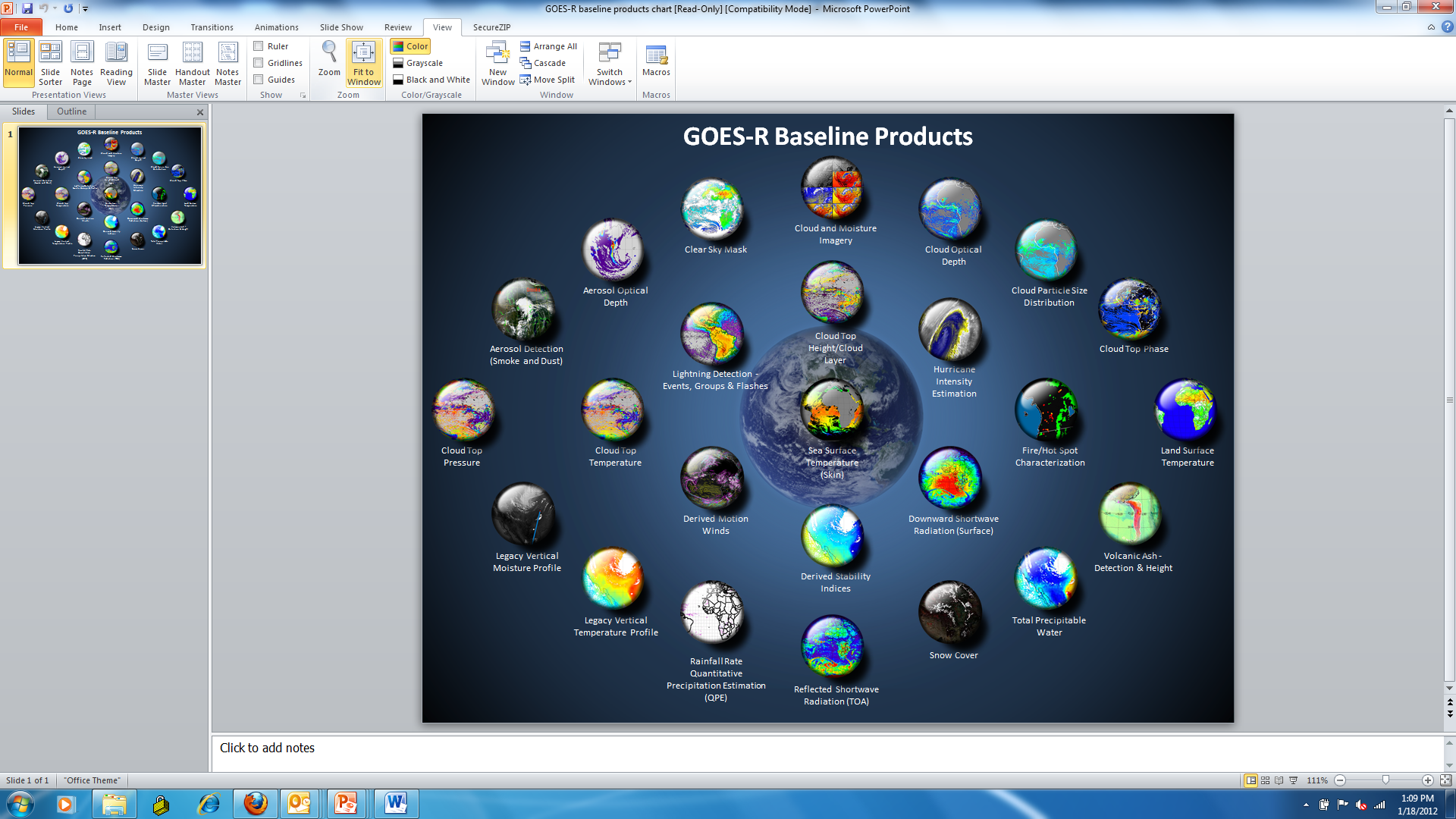 Training for each product is being produced
List of CIMSS SatFC-G modules
1.	Basic Operations of GOES-R Satellites
2.	Multi-Channel Interpretation Approaches (SIFT)
3.	Baseline Products: Aerosols
4.	Baseline Products: Clouds and Microphysics
5.	Baseline Products: Fire Characterization including Land Surface
6.	Baseline Products: Stability Indices and Legacy Profiles
7.	Baseline Products: Volcanic Ash
8.	Baseline Products: Derived Motion Winds
9.	Fog/Low Clouds Formation and Dissipation
10.	Cyclogenesis:  Potential Vorticity Concepts
11.	Cyclogenesis:  TROWALs
Due Dates mostly start in May
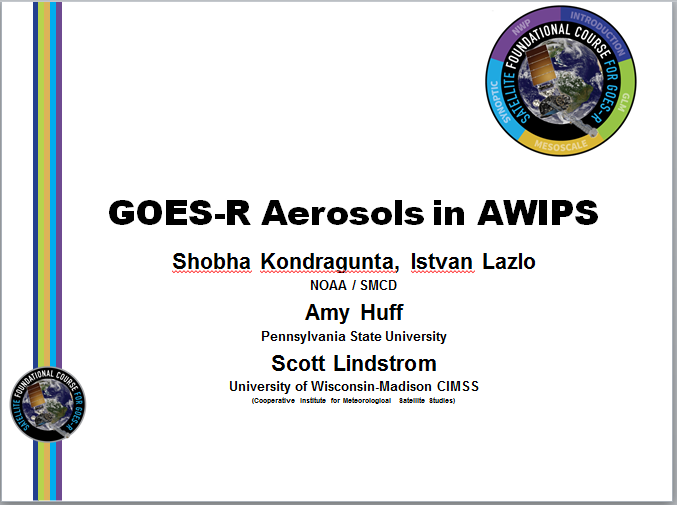 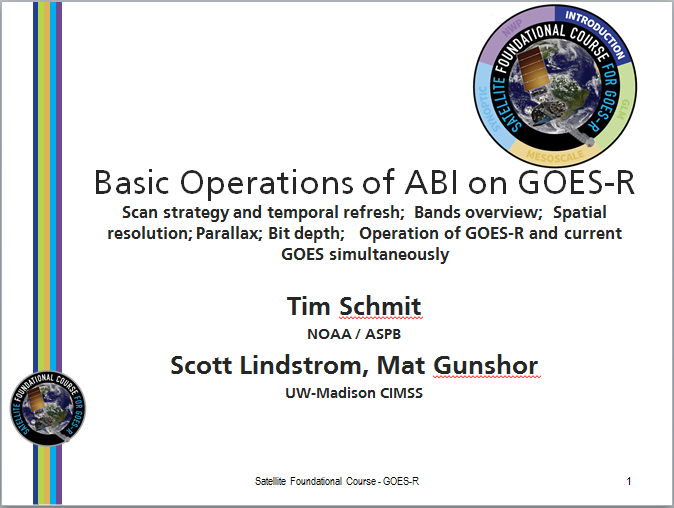 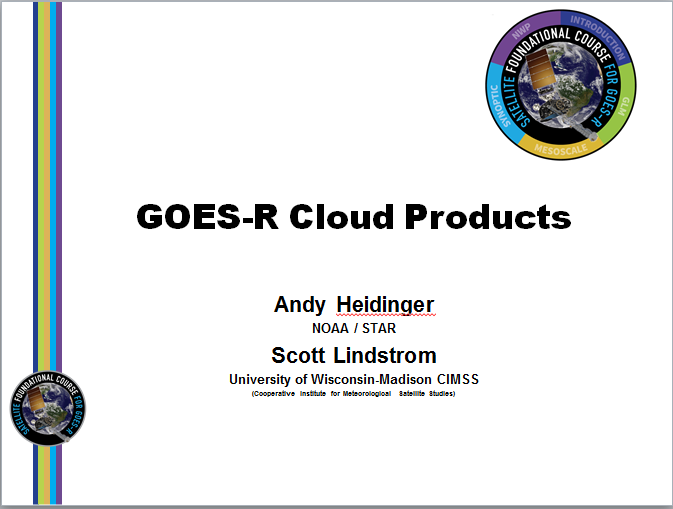 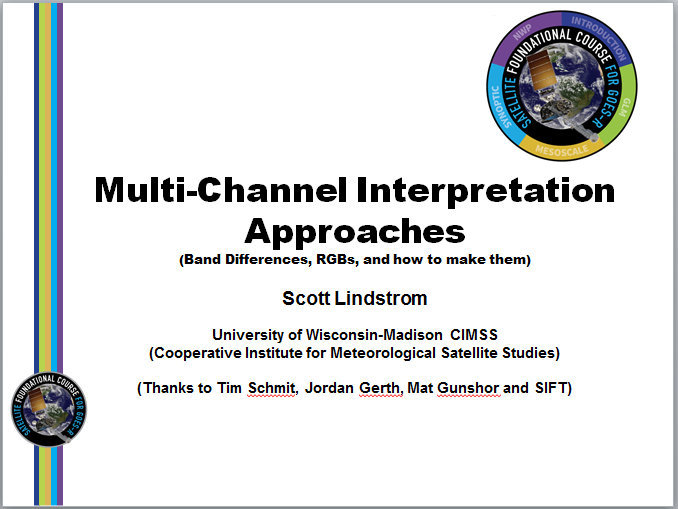 Baseline Products http://www.goes-r.gov/products/baseline.html
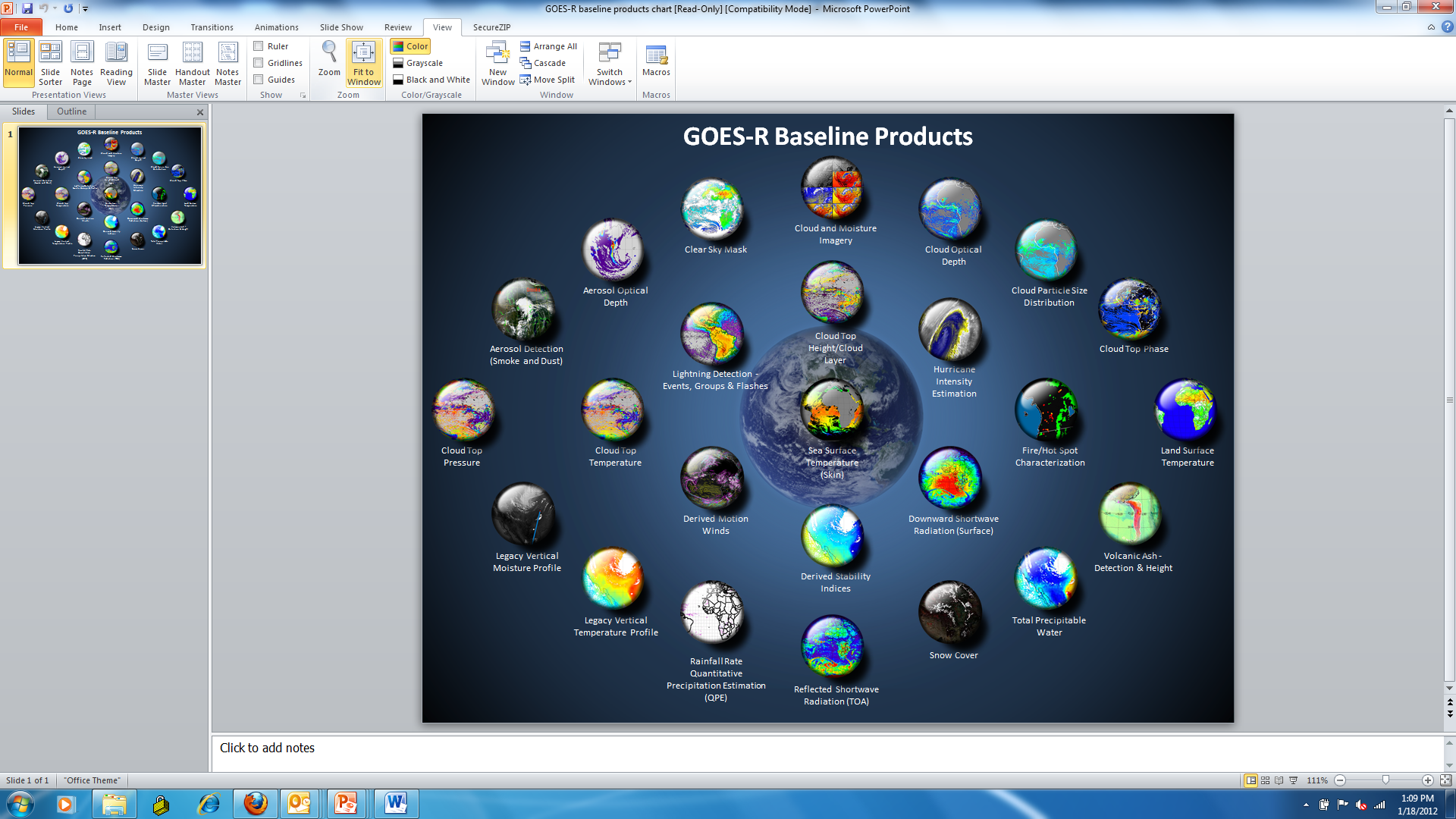 Trainings for products grouped
Challenges
Products aren’t available as they’ll appear in AWIPS
‘Placeholder’ imagery can be inserted in training, requiring considerable updates once GOES-R data are flowing
Scientists/Developers who are SMEs are just a swamped as the rest of us – Trainers have to be a little big hector-y to keep things on track
Conclusion
Don’t tell STAT Training Developers that you’re busy  
STAT dovetails nicely with VISIT and SHyMet work to upgrade training.
VISIT and SHyMet modules can be, and have been, mined to provide information for STAT modules.